1
Workflows-How to Make them Work!
myEvolv Peer Training Summit
November 6 to November 8, 2019
Presented by

Trisch Edmonds, MSW LSW			Natalie Thomas, LCSW
Director of Social Service Informatics        	Associate Director of CQI/EHR Administrator
The Bair Foundation				Spurwink
Bair – 8 States over 32 offices
Therapeutic Foster Care and Adoption
Outpatient Services
Family Preservation/Family Services
Using Workflows extensively since implementation and went live with scheduling in place. 
95% of our forms are connected to scheduling. 
Currently operating over 3,000 schedules in our system.
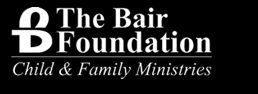 Trisch Edmonds MSW, LSW
Director of Social Service Informatics
Evolv Implementation 2012
Netsmart Solution Site – 2016
Netsmart Evolv Mentor - 2017
myEvolv Peer Training Summit
2
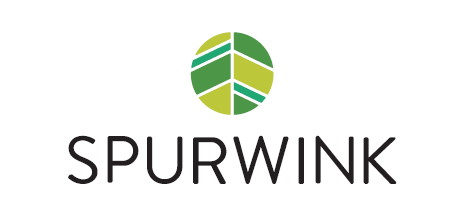 Spurwink-Diverse services across Maine
Outpatient Services
Therapy Services
Functional Family Therapy
ACT
BHH/OHH
Medication Management
Treatment Foster Care 
Children’s Residential and Day Treatment
Child Abuse Evaluations
Therapeutic Preschool
Adult Community Case Management
Using Workflows since implementation and went live with scheduling in place. 
Assessments, Treatment Plans, Discharge Summaries and various other requirements are connected to scheduling.
Currently operating over 300 schedules in our system.
Natalie Thomas, LCSW
Associate Director of CQI/EHR Administrator
Evolv Implementation 2016
myEvolv Peer Training Summit
3
Introduction
Workflows are an extremely helpful and often underutilized tool in myEvolv. This is likely due to agencies experiencing them as “complicated”, “quirky” or not designed to do what agencies need.
Following this presentation you will have a better understanding of:
Best practices around workflow setup and use
How to work around potential barriers/limitations
Why it is worth it to make workflows “work” for your agency!
myEvolv Peer Training Summit
4
[Speaker Notes: Natalie]
Presentation Outline
Lesson 1: Workflow Basics
Uses, Set up tips, Real life examples 

Lesson 2: Workflow “hacks”
Potential Pitfalls, Limitations and how to make them “work” for you anyway

Lesson 3: New/Upcoming Features
myEvolv Peer Training Summit
5
[Speaker Notes: Natalie]
Lesson 1: Workflow Basics
At the end of this section, you will be able to identify:
Workflow uses throughout evolv
Key pieces of information needed to build a successful workflow
Parts of a workflow and what they do
Factors that will ensure success in making workflows “work”
myEvolv Peer Training Summit
6
[Speaker Notes: Natalie]
What are Workflows?
myEvolv’s automatic scheduling functionality (Not to be confused with Routing)
Designed to assist agencies in improving compliance with various internal and external documentation requirements
Events/Tasks are scheduled for users based on agency defined “rules”
myEvolv Peer Training Summit
7
[Speaker Notes: Natalie]
Workflow Benefits
Many uses throughout myEvolv
Eliminates need for external tracking
Provides reminder to staff responsible/supervisor
Task Widget
Service Entry
Alerts
Reportable-provides data around staff compliance for supervisors as well as around agency compliance in general 
Easy to see “at a glance” if a client file is out of compliance.
myEvolv Peer Training Summit
8
[Speaker Notes: Natalie]
Example Workflow Uses
Client Documentation Reminders
Clinical/Health Reminders
Reminders of outside documentation requirements
Foster Home Reminders
Staff
Family Cases 
Once you start using workflows, your agency will want more!
myEvolv Peer Training Summit
9
[Speaker Notes: Natalie -  Client Doc Reminders-Referral Assessments, PSA, RA, Tx Plans, Discharge Summary
Clinical/Medical Reminders- ER Follow up Visits, AIM Scale, Physicals, Dentals, Eye
Outside Documentation- ACCM EIS, CANS, CAFAS, DX Confirmation BHH
Foster Home-Home Studies, Training, Evals, certifications]
Before Starting-Understand Your Agency’s Need
Who is the task for? 
Tasks (events) can be scheduled for active or inactive clients, referrals, foster homes, foster home applicants, family cases and staff. Examples:
Active- Tx plan due within ‘x’ days of enrollment
Inactive- Post Discharge Follow up
Referrals-Assessment to determine appropriate treatment/program
Foster homes-Profile assessments, on-site visits
Staff- Required annual trainings
Who is responsible?
Specific worker, worker role or type of assignment to client or group
What is being scheduled?
Any event flagged as “can be scheduled” in Event Set up is available for scheduling
myEvolv Peer Training Summit
10
[Speaker Notes: Trisch]
Overview & Understanding Need of your Agency
When is the task due?
Events are scheduled based upon triggers.  
These triggers can be any event in MyEvolv.  
Non-event data such as birthday or case initiation date can also serve as triggers for scheduling.  
Events can be scheduled any number of days, weeks, months, or years from the trigger date.  
Events can also be recurring, for example, every 2 weeks after the enrollment date.
myEvolv Peer Training Summit
11
[Speaker Notes: Trisch]
Overview of Workflow Components
No functional impact-categories for organization

			Defines who the rule applies to/doesn’t apply to	

			What “sets it off”. 
			
			Actual task being scheduled/who it is assigned to
			
			Defines when scheduled event will be due, recurrence patterns, 			compliance interval, additional age based filtering.
Workflow (Header)
Qualifier(s)
Triggers
Event
Schedule
myEvolv Peer Training Summit
12
[Speaker Notes: Trisch
Qualifiers-program, gender, active/not active, enrollment modifier, foster home applicant status, 
Triggers-what starts it (enrollment, event completion, birthday).  Define 1X (initial) or recurring (no)
Event-Worker Role, worker assignment type, specific staff, what program you want it schedule in]
Initial Event Triggers vs Ongoing Triggers
Initial Event Trigger
Scheduled immediately after a person/group qualifies for a rule.  
For example, if a rule dictates that a client enrolled in program X must get a physical exam, the physical exam would be scheduled and flagged as initial without checking for previous existence of the scheduled physical exam. 
Ongoing Trigger
Tasks are scheduled in such a way as to keep one-on-hand.  
For example, if a rule dictates that a client must receive a review of their treatment plan every 6 months, a new treatment plan task will be scheduled 6 months following the completion of the previous one.
myEvolv Peer Training Summit
13
[Speaker Notes: Trisch]
Agency Examples:  Birthday Trigger
What does Birthday Trigger mean?
Client Services that are required when a child turns a certain age.
Unique – only trigger that is not an “event” in  myEvolv.
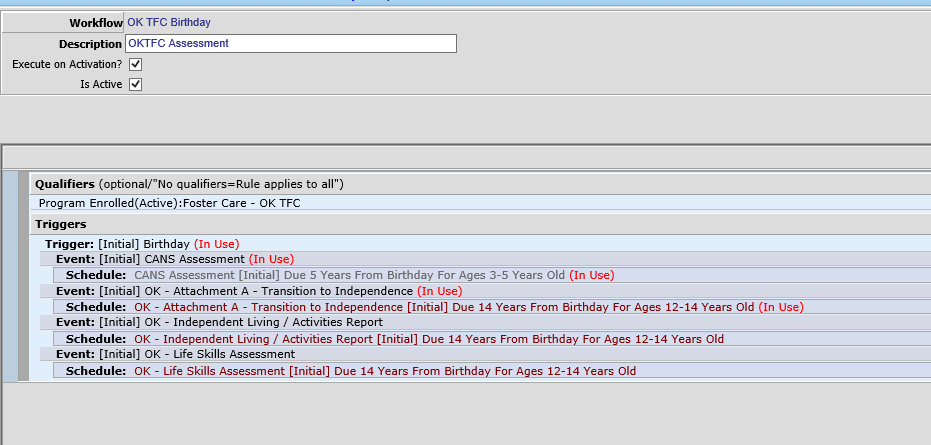 myEvolv Peer Training Summit
14
[Speaker Notes: Trisch]
Agency Examples:  Scheduling for Different Workers in the Same Program
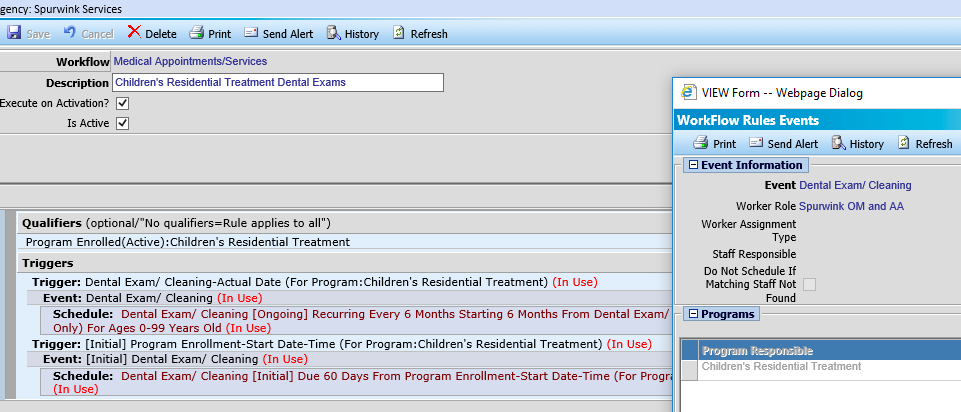 Use “Worker Role” and “Worker Assignment Type” to schedule for different workers in team based programs.
Enrollment needs to be accurate (matters who is considered “primary”, staff connected with right worker role.)
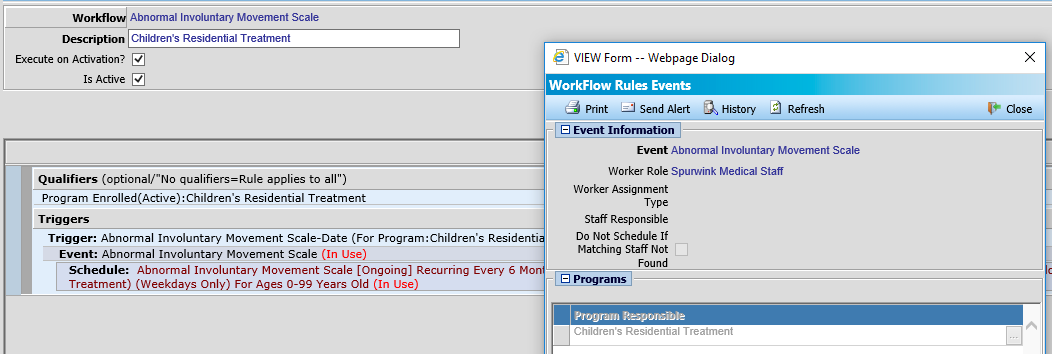 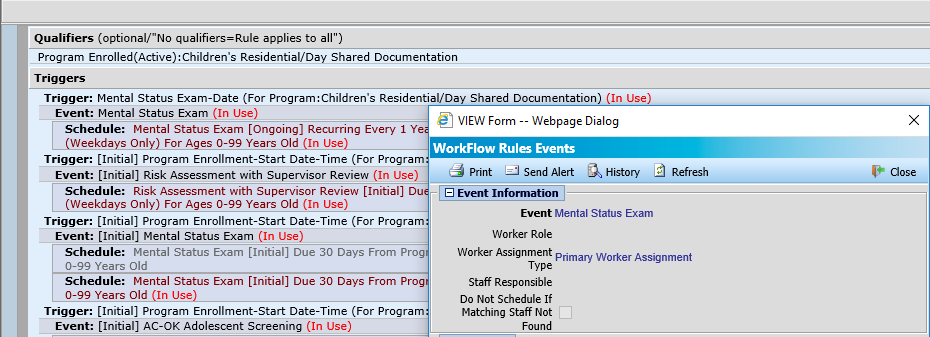 myEvolv Peer Training Summit
15
[Speaker Notes: Natalie]
Agency Examples:  Scheduling for Different Workers in the Same Program
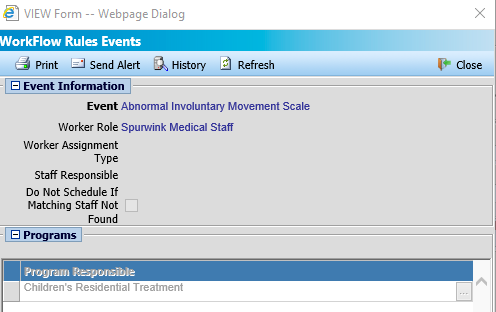 Be thoughtful about whether you check the “Do Not Schedule if Matching Staff Not Found” checkbox.
In situations where someone should always be assigned a task NOT checking this will assign it to the “wrong” person.  This is good because it makes them ask about it and a task is not “lost”
If there are times something should only be scheduled if there is a certain type of worker, check it to stop erroneous task assignment.
myEvolv Peer Training Summit
16
[Speaker Notes: Natalie - Outpatient program with med management or therapy, or both with different providers and different requirements.]
Lesson 2: Workflow “Hacks” (Pitfalls, Limitations and how to make them “work” for you anyway!)
At the end of the section, you will be able to identify:
Common situations that can cause workflow challenges
Limitations of workflows that can cause tasks to be “lost”
Workarounds and suggested practices to ensure that it still “works” to use workflows
myEvolv Peer Training Summit
17
[Speaker Notes: Trisch]
Workflow Barriers/Difficulties
Many agencies give up on using workflows as they can feel unpredictable and complicated. 
They do require attention, but understanding their behavior goes a long way to using workflows successfully.
myEvolv Peer Training Summit
18
[Speaker Notes: Trisch]
Events Scheduling in the Wrong Program
Be sure to use a Qualifier and select the program your workflow applies to.
Select the correct program on the Trigger and Event levels, ensuring the workflow is paying attention to the correct trigger.
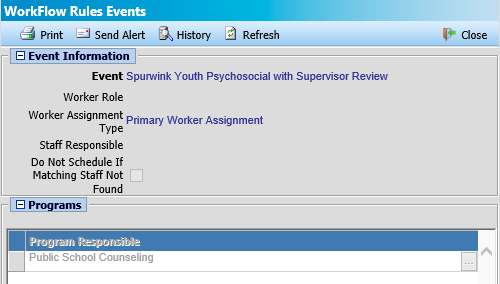 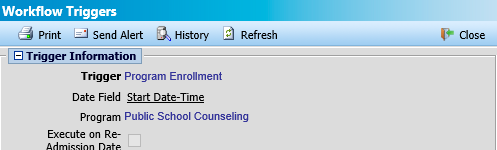 myEvolv Peer Training Summit
19
[Speaker Notes: Trisch]
Issues with Overdue Events
Will not schedule an event in the past. 
Training and Comprehension is very important for clinical staff
For reoccurring schedules, will skip the next event if it would be more than 30 days overdue, and schedules for the NEXT occurrence.  This causes supervisors and others to lose the “red flag” that something is very out of compliance.
Suggestions
Be sure everyone understands this so they do not “realign” tasks and “lose” overdue events
May need to utilize manual scheduling of events in some situations
DO NOT RUN UTILITY THAT TAKES AWAY ALL WORKFLOWS AND REAPPLIES THEM
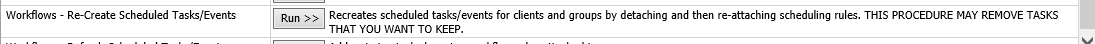 myEvolv Peer Training Summit
20
[Speaker Notes: Trisch]
Initial Triggers Only Work Once/Something Changes and You Need a Trigger
Use  “Dummy Events” as triggers. 
This can be beneficial if you need an initial trigger to occur more than once in a given process
If you have a client where something changes, and  they need an additional set of paperwork (i.e. transfer of facility, adding a service in the same program).
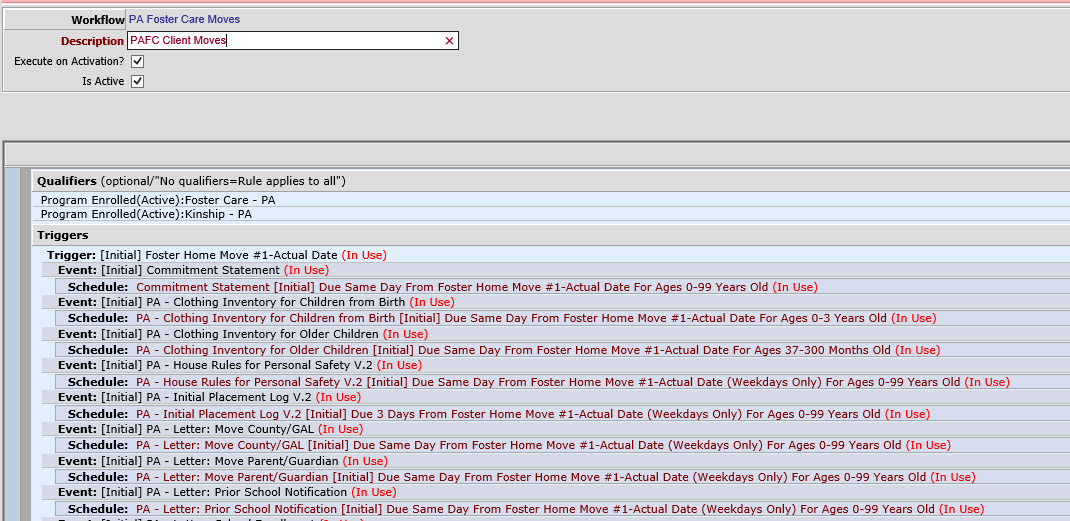 myEvolv Peer Training Summit
21
[Speaker Notes: Trisch]
Form Changes /New Schedule Requirement can be Confusing
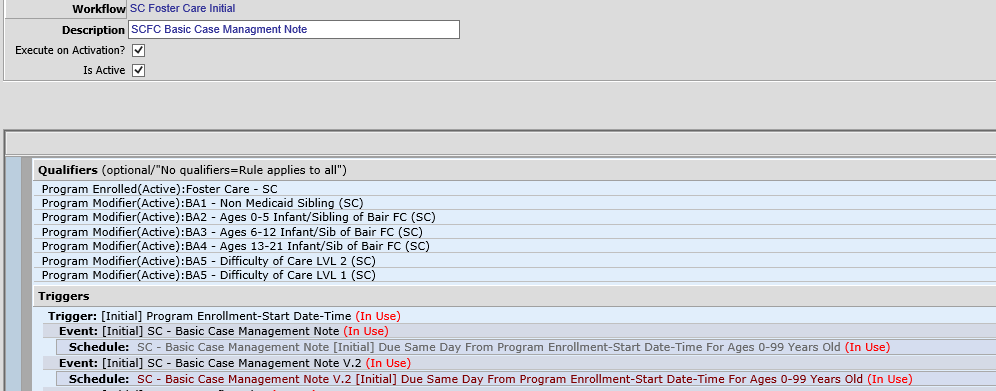 Add new version to the initial workflow
Make the previous version schedule inactive
New Ongoing Schedule for V2
Make the previous schedule inactive
Create New for Old to Trigger New so none get missed
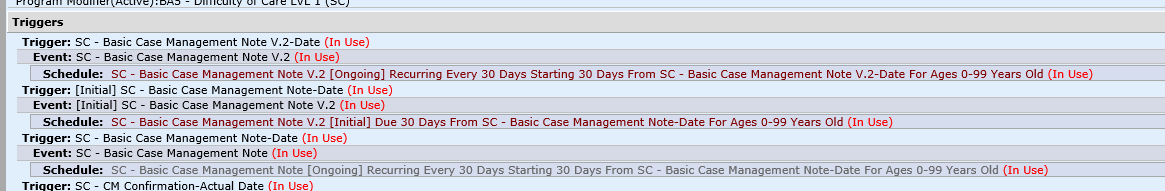 myEvolv Peer Training Summit
22
[Speaker Notes: Trisch]
Other Woes
Future dated triggers don’t work
myEvolv fires events from the old enrollment if a client is enrolled in a program, discharged, and then re-enrolled in the same program (they come back if you delete them).
Duplicate events
Requirements that use “Program Enrollment” as the first trigger need to be implemented in a program that is already live.  (How to get the first instance of something in for existing clients who have been active for more than 30 days?)
myEvolv Peer Training Summit
23
[Speaker Notes: Natalie]
Overcoming Barriers to Workflows
PREPARATION, PREPARATION – Workflow preparation is key, understand all concepts, what you are trying to obtain, and map out on paper outside of system first. 
Attending Trainings/Learning Services Courses/Mentor Hours – the better the understanding of concepts, the easier workflows are to operate.
When form or policy changes occur that cause a change in existing workflows, take one step at a time and test in development first.  
TRAINING 
Train workers extensively on how workflows work so if they do get behind scheduled, they understand how to edit dates to bring everything up to date.   
Teach Supervisors on how to monitor workflows, why an item scheduled and how to adjust when a change in process occurs.
myEvolv Peer Training Summit
24
[Speaker Notes: Natalie]
Lesson 3: New/Upcoming Features
After this section you will be excited about some of upcoming solutions to your workflow woes!
myEvolv Peer Training Summit
25
[Speaker Notes: Natalie]
Upcoming Features
Initial Triggers will work more than one time.  Will be helpful in situations when you need something to happen multiple times, but only if the trigger precedes it.
Future dated triggers will correctly schedule the next event.  For example, a program has to draft a treatment plan ahead of time but needs the date to be the date of the meeting in which it will be reviewed. 
Program re-enrollment bugs will be fixed
Initial events will fire as they should based on enrollment trigger
Events from past recurring schedule from old program will not longer continue in new enrollment
myEvolv Peer Training Summit
26
[Speaker Notes: Natalie]
Questions?
myEvolv Peer Training Summit
27